Can you identify all of the adults hidden behind the masks?
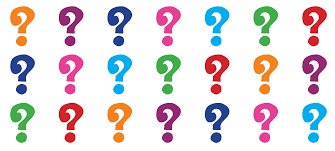 Masked adult number 1
Masked adult number 2
Masked adult number 3
Masked adult number 4
Masked Adult 5
Masked adult 6
Masked adult 7
Masked adult 8
Masked adult 9
Masked adult 10
Masked adult 11
Masked adult 12
Masked adult 13
Masked adult 14
Masked adult 15
Here is a list of all of the adults in the pictures, can you spot who is who?  Good luck.
Mrs Nuthall
Ms Keen
Mr Foreman
Miss Radbourne
Mrs Shaw
Ms Boyce
Mrs Day
Miss Chauhan
Mrs Grant
Mrs Ware
Mrs Mathews
Mrs Bowles
Alf the Elf
Mrs Bernie
Mrs Searle (Cath)